ب
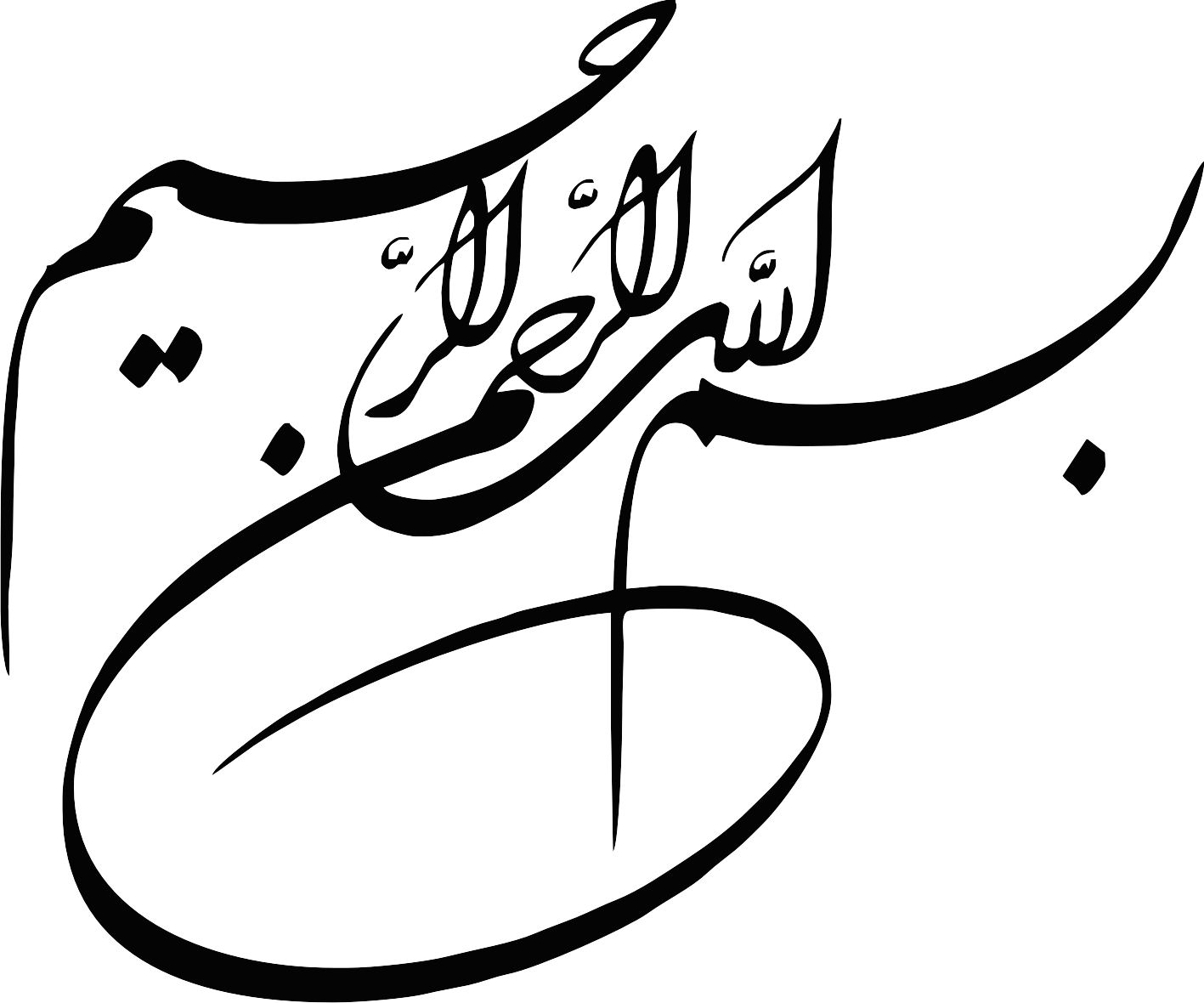 استاندارد حسابداری بخش عمومی شماره6 موجودیها
ارائه دهنده:
استاد ارجمند :
فهرست مطالب
شماره اسلاید
هدف......................................................................................................................................   1
 دامنه کاربرد.......................................................................................................................   2
تعاریف .................................................................................................................................   3 
موجودیها .............................................................................................................................   4  
 سربار تولید..........................................................................................................................   9 
روش های هزینه یابی..........................................................................................................................  12 
تکنیک های محاسبه بهای تمام شده.............................................................................  15  
خالص ارزش فروش............................................................................................................  17 
شناخت موجودی ها به عنوان هزینه..............................................................................  18
افشا........................................................................................................................................  19
تاریخ اجرا.............................................................................................................................  20
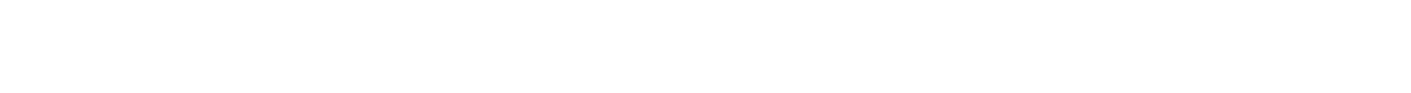 هدف
تشریح نحوه حسابداری موجودیها
مهم ترین موضوع در حسابداری موجودیها      شناسایی بهای تمام شده به عنوان دارایی وانتقال آن به دوره های آتی جهت تطابق با رویداد های مربوط
1